ZANIMANJE
FRIZER
                                                          Tatjana Kralj
FRIZERSKI PRAKTIKUM NEKAD I SAD
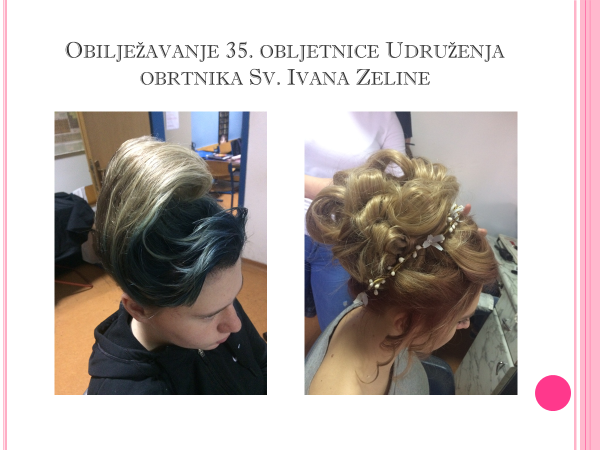 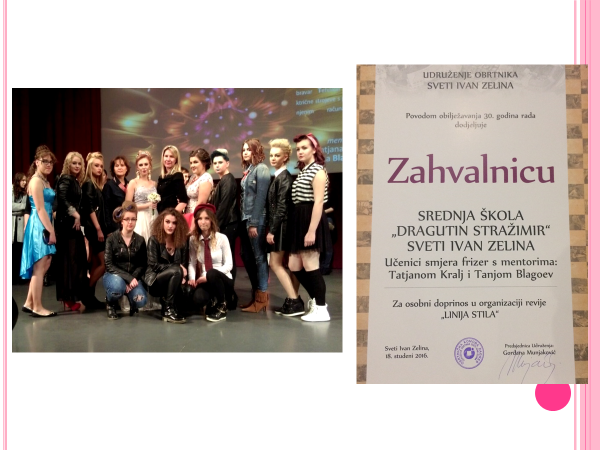 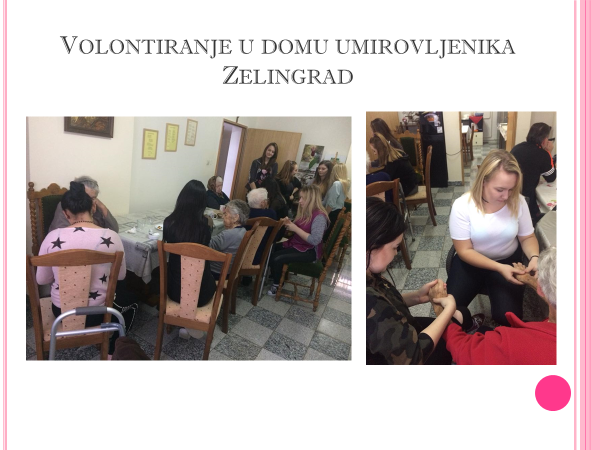 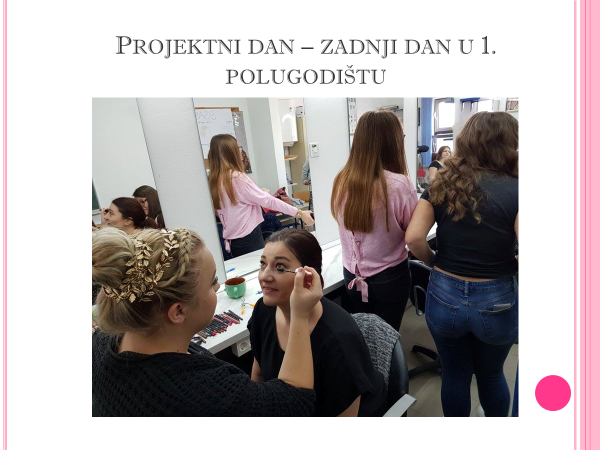 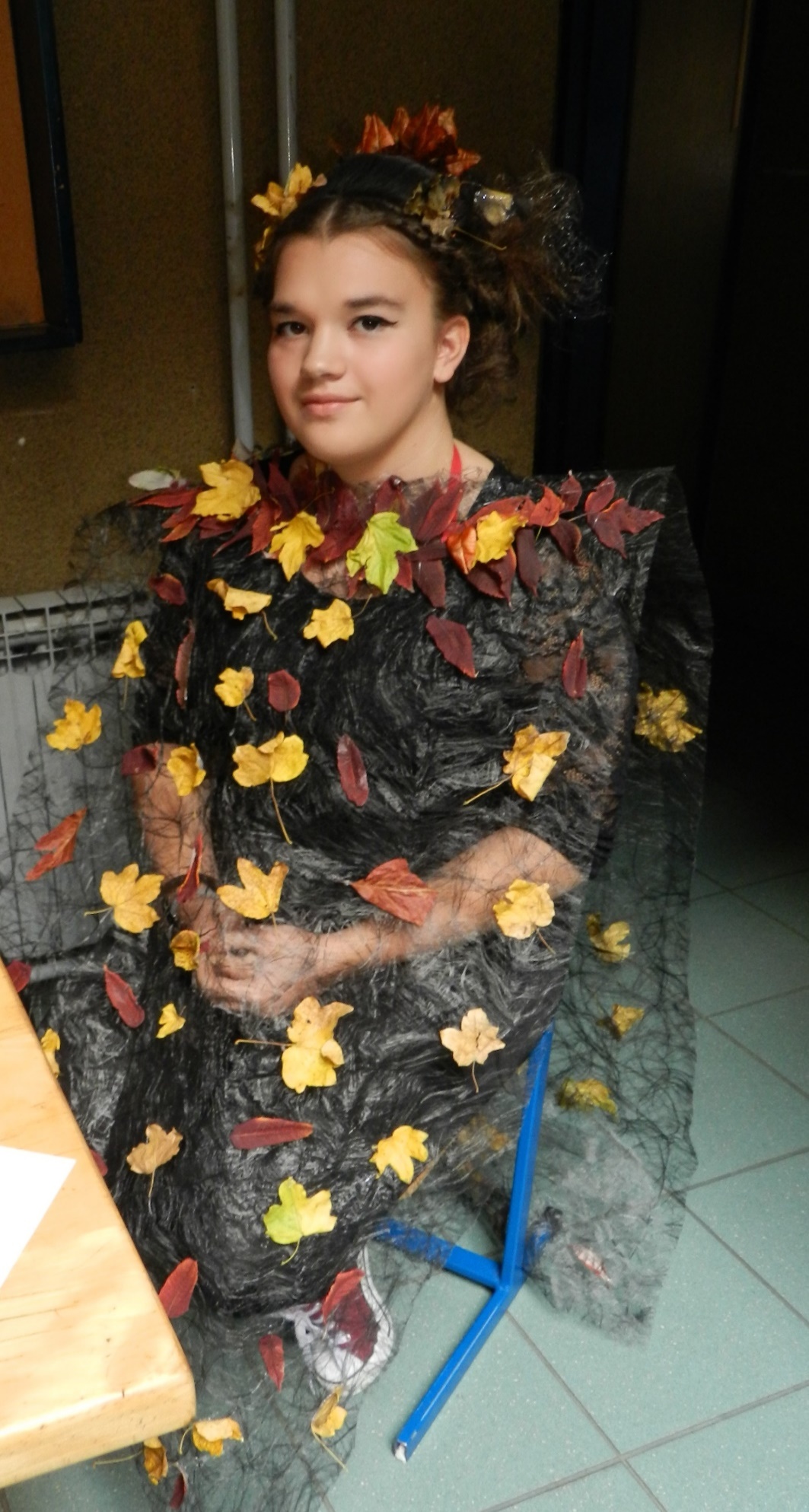 OBILJEŽAVAMO DANE ZAHVALNOSTI ZA PLODOVE ZEMLJE
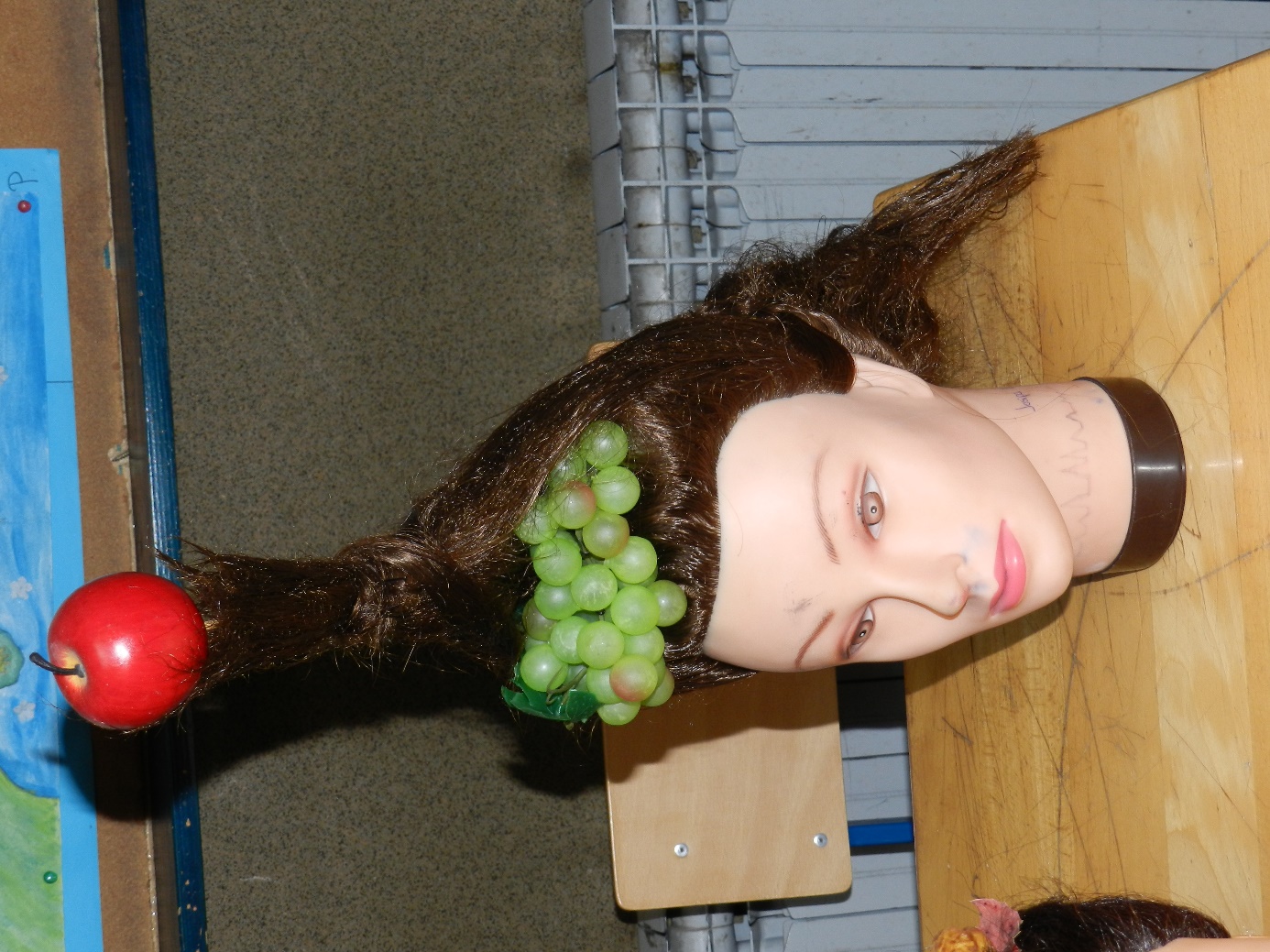 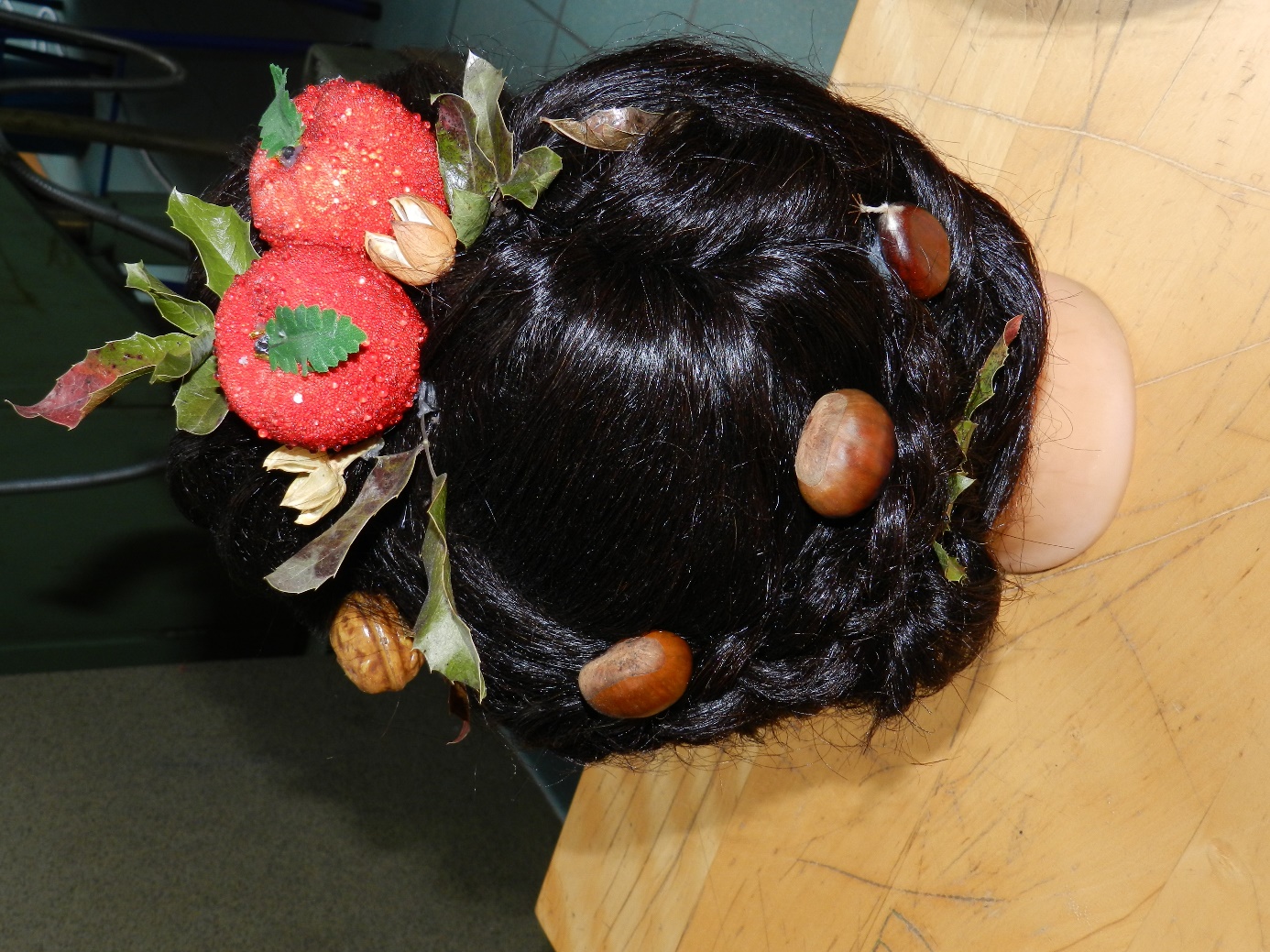 PRAKTIČNA NASTAVA – izrada HTO
MODERNO MUŠKO ŠIŠANJE
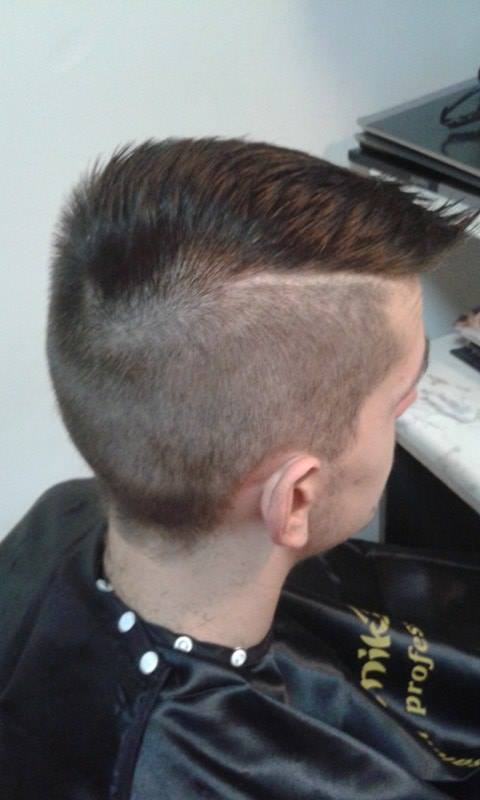 OBLIKOVANJE FRIZURE
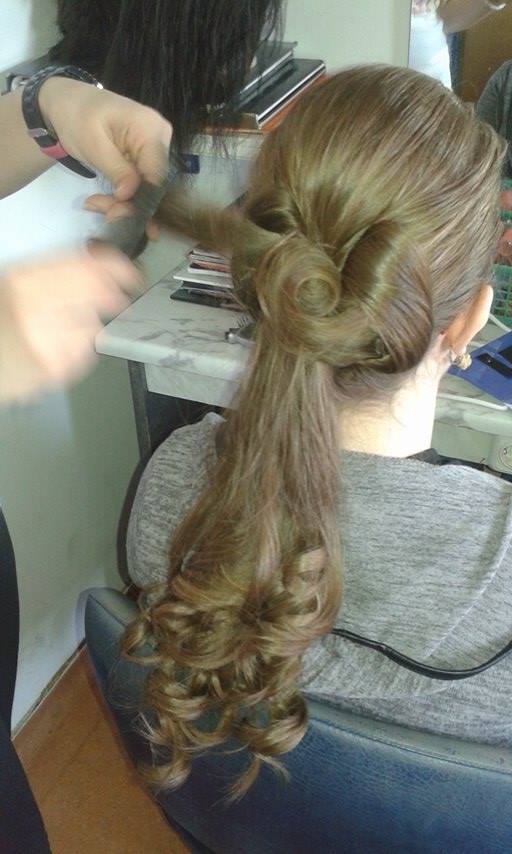 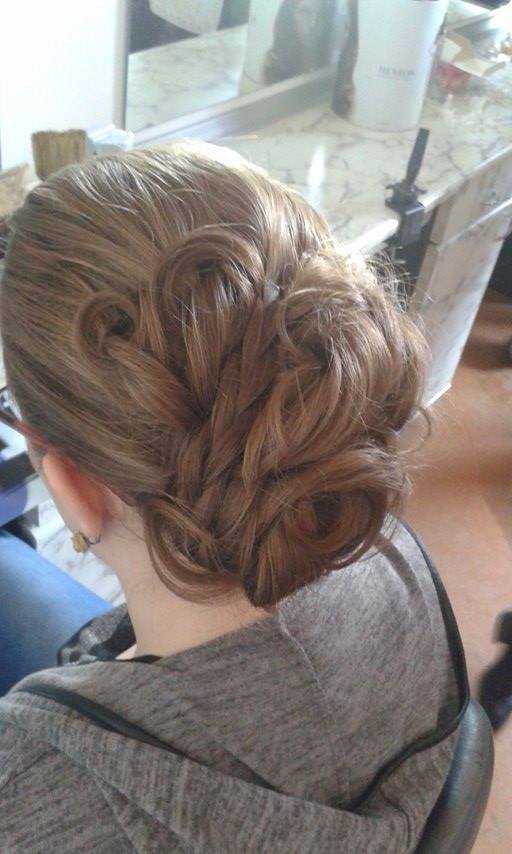 TRADICIJSKE FRIZURE
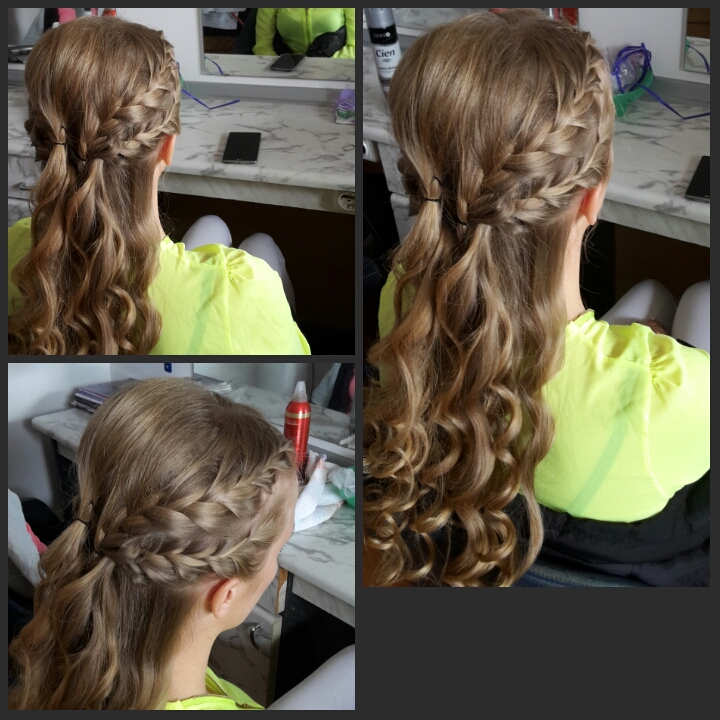 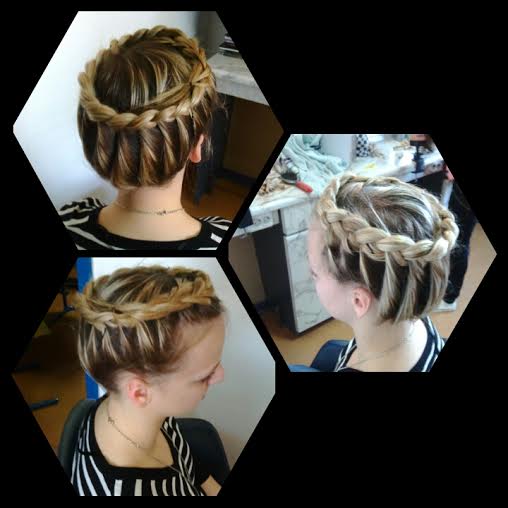 DEKORATIVNA KOZMETIKA– šminka za scenski nastup
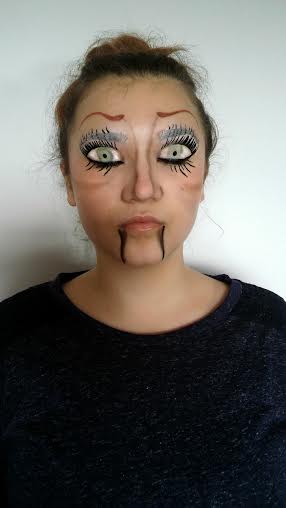 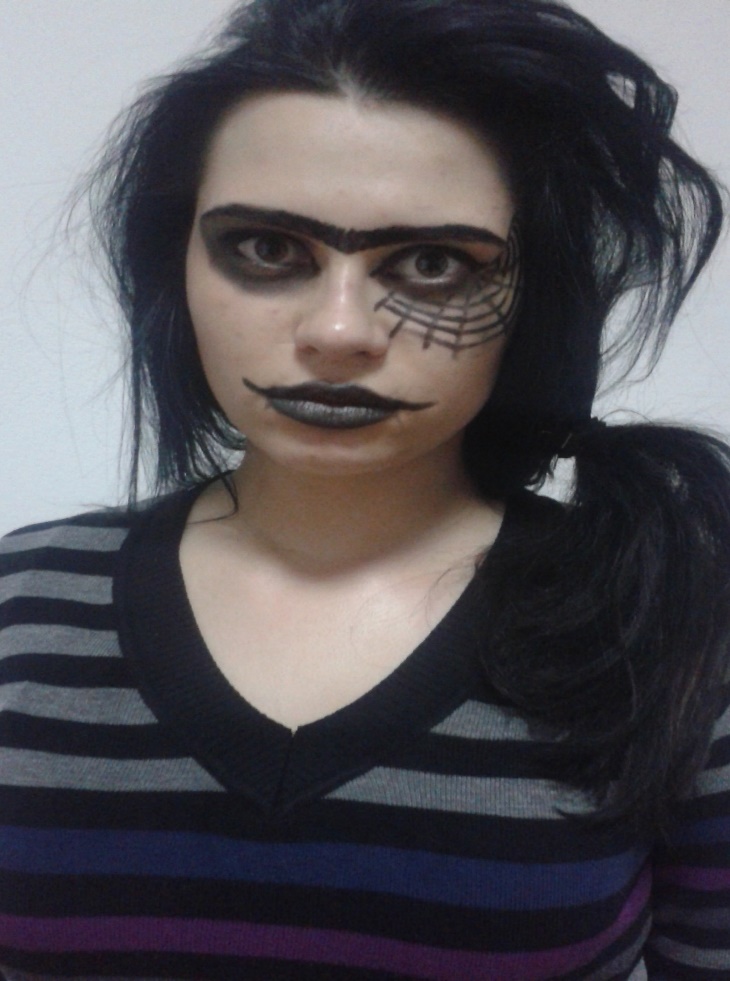 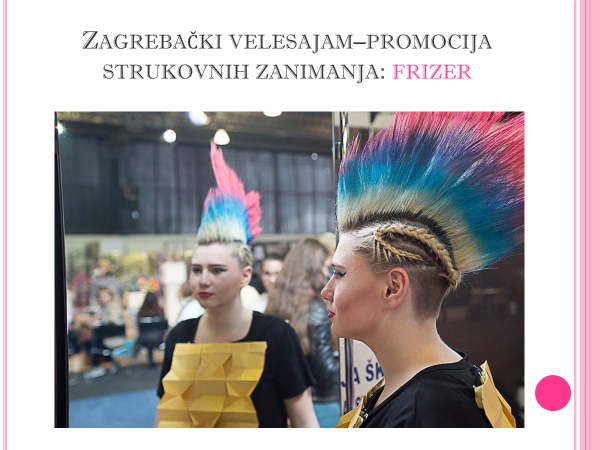 Izvori fotografija
Slajd 2 – fotografirale Kralj i Blagoev
Slajd 3, 5, 12, 15 – fotografirala Blagoev
Slajd 4 – školska  Facebook stranica
Slajd 6, 10, 11, 13, 14 – fotografirala Kralj
Slajd 7, 8, 9 – školska zbirka fotografija